স্বাগতম
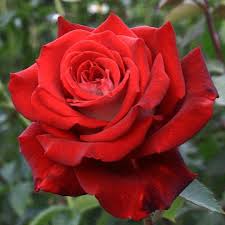 পরিচিতি
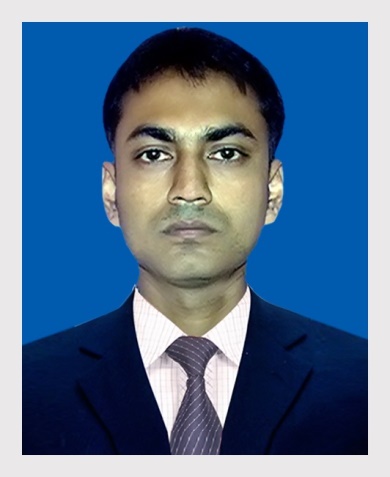 নিকুঞ্জ কুমার দাস
সহকারী শিক্ষক 
চান্দগ্রাম উচ্চ বিদ্যালয়
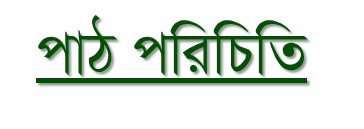 নবম শ্রেনীপরিবেশ ও ভূগোলঅধ্যায়ঃ- চার
পৃথিবীর অভ্যন্তরীণ গঠন উপাদান
শিখনফল
1.পৃথিবীর অভ্যন্তরীণ গঠন  কাকে বলে তা বলতে পারবে।
2.শিলা ও খনিজের মধ্যে  র্পাথক্য লিখতে পারবে।
3.বিভিন্ন প্রকার শিলার শ্রেণীবিভাগ ও বৈশিষ্ট্য লিখতে পারবে।
আমরা একটি ভিডিও চিত্র দেখি।
এবং বুঝ---
মূল আলোচনা
খনিজ ও শিলা বলতে কি বুঝ?
সংজ্ঞাঃ কতকগুলো মৌলিক উপাদান প্রাকৃতিক উপায়ে মিলিত হয়ে যে যৌগ গঠণ করে তাই খনিজ। খনিজ হলো প্রাকৃতিক  অজৈব পদার্থ  যার সুনির্দিষ্ট রাসায়নিক গঠন এবং ভৌত ও রাসায়নিক ধর্ম রয়েছে।
	শিলা হলো এক বা একাধিক খনিজের মিশ্রণ।
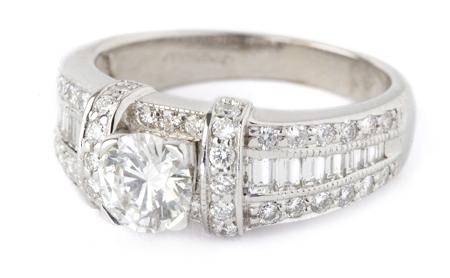 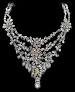 রুপা
হীরা
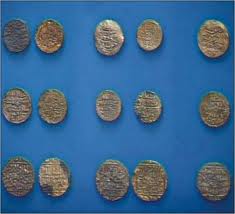 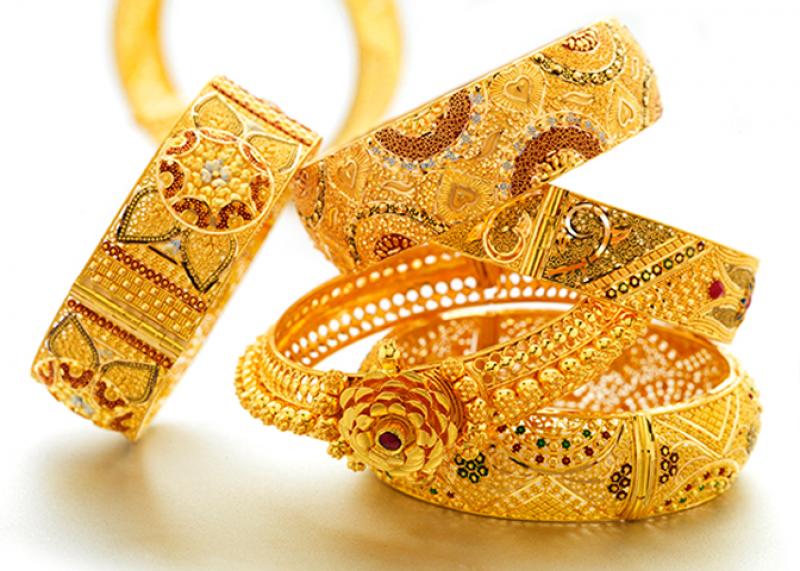 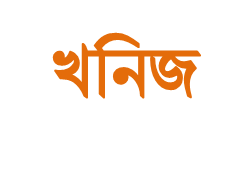 সোনা
তামা
একক কাজ
শিলা ও খনিজের মধ্যে  পার্থক্য লিখ ।
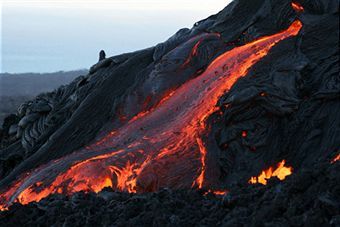 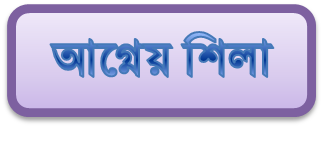 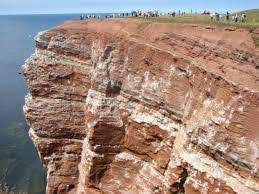 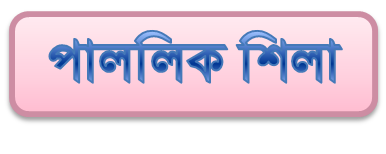 পাললিক শিলা উদাহরণ—
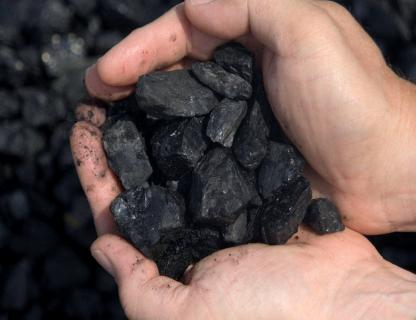 আগ্নেয় শিলার  উদাহরণ ---
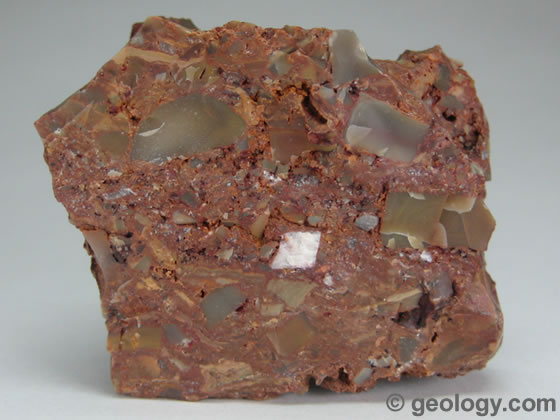 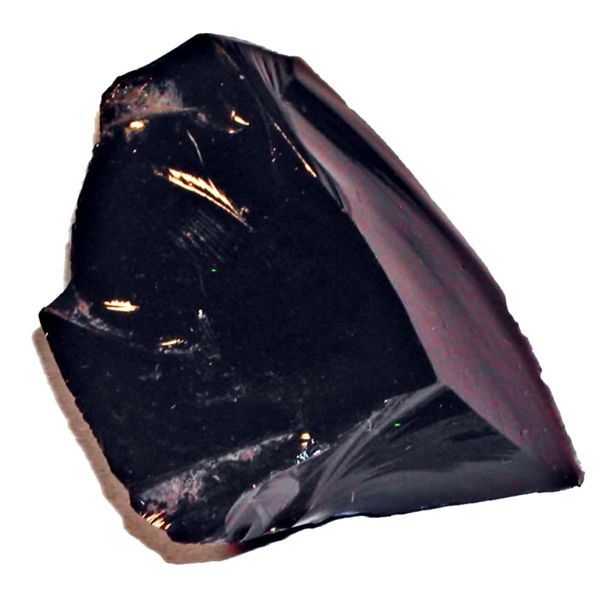 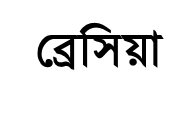 গ্রানাইট
রুপান্তরিত শিলার উদাহরণ ----
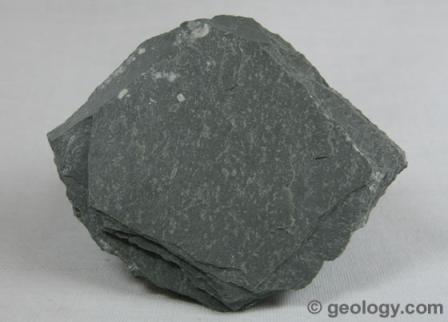 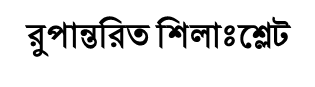 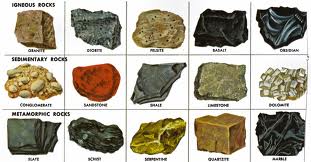 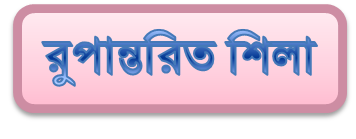 দলীয় কাজ
বিভিন্ন প্রকার শিলার বর্নণা ও বিশ্লেষণ কর।
শিলা
আগ্নেয় শিলা
পাললিক শিলা
রুপান্তরিত শিলা
অন্তঃজ
বহিঃজ
রসায়নিক উপায়
প্রাকৃতিক উপায়
জৈবিক উপায়
চুনা পাথর >মার্বেল
কর্দম>স্লেট
কয়লা>গ্রাফাইট
মূল্যায়ন
১। শিলা ককে বলে 
২।শিলা কত প্রকার ও কি কি 
৩।পাললিক শিলা ককে বলে
বাড়ির কাজ
বিভিন্ন প্রকার শিলার বৈশিষ্ট্যগুলো লিখে নিয়ে আসবে।
ধন্যবাদ সবাইকে
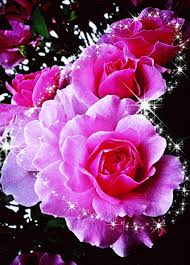